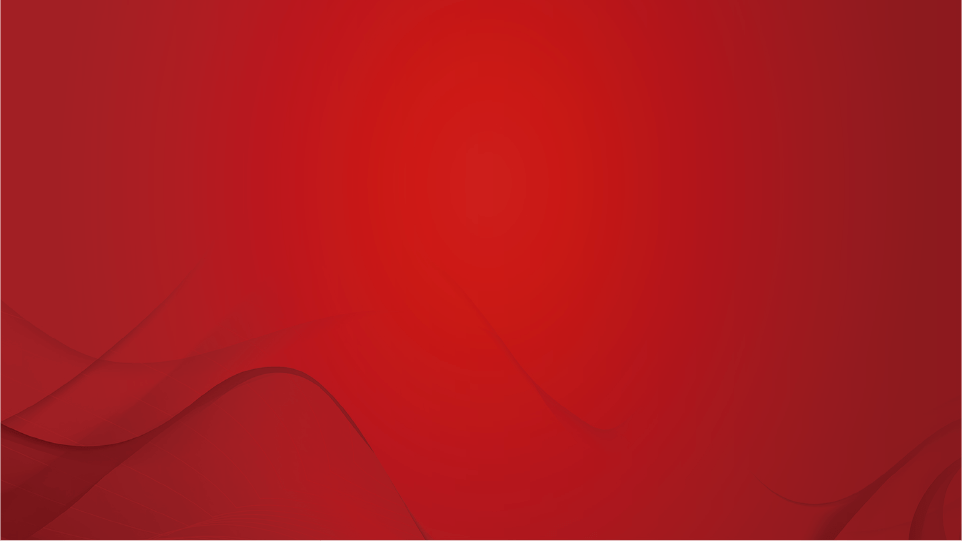 A1120619100001
执业编号
全国公开课系列———
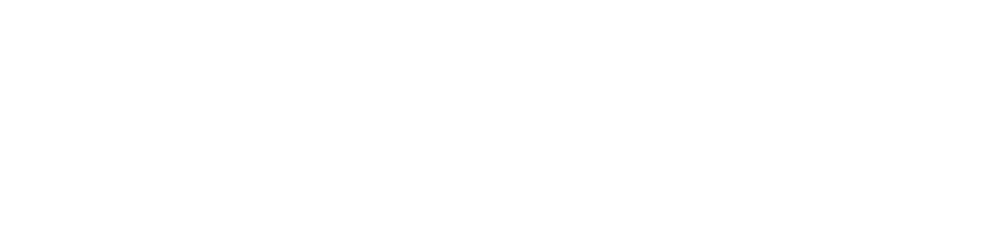 新方向多
聚焦才不杂乱
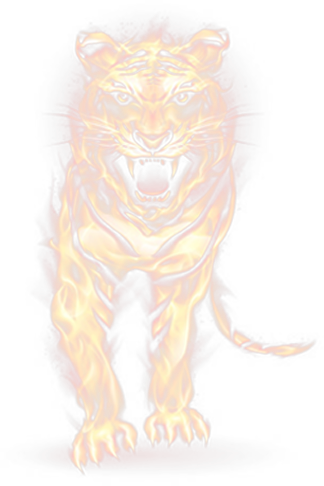 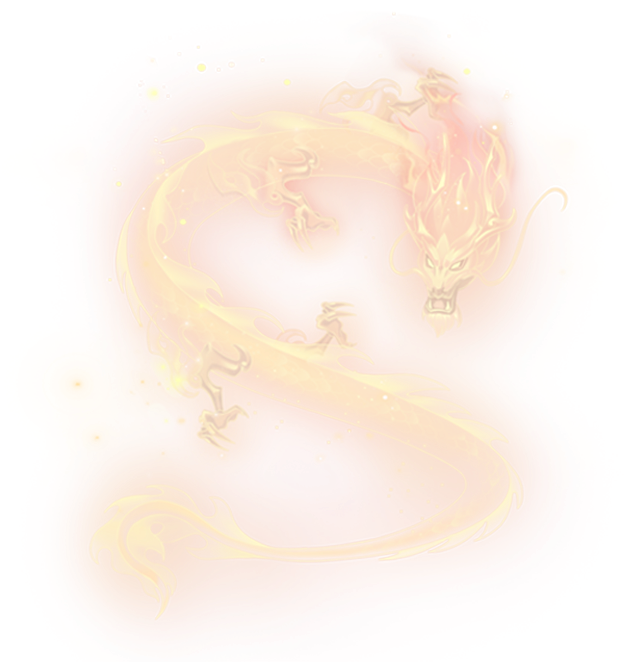 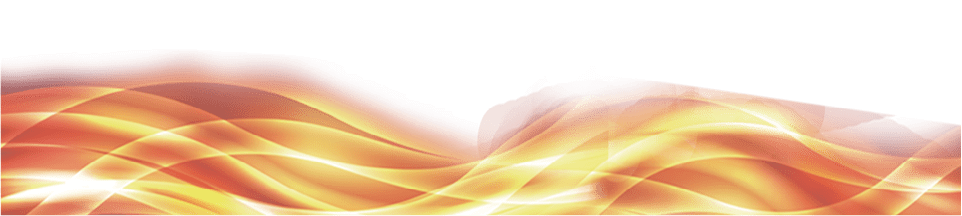 2025/5/23
张明科
经传投研
课程日期
大盘及市场节奏
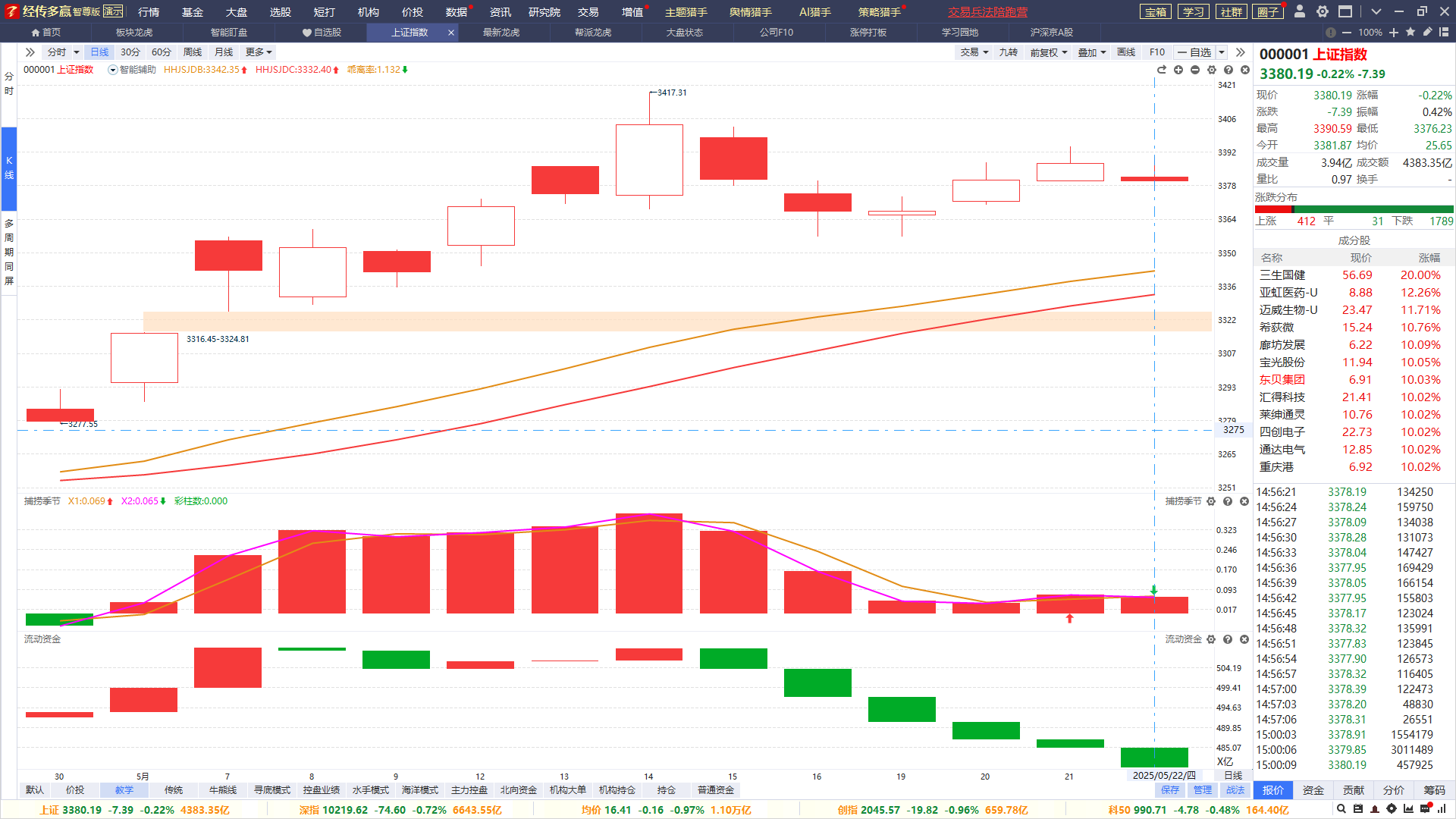 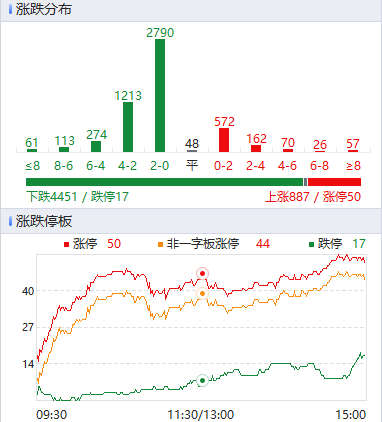 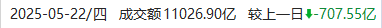 大盘金叉死叉反复震荡，两市成交1.07万亿，缩量707亿；
量能不上不下，震荡会很常见，极端下跌（4000+）有反抽-低吸预期；
涨停从百家回落腰斩，机构游资抱团有一定松动，注意龙虎股的高低切换。
聚焦方向
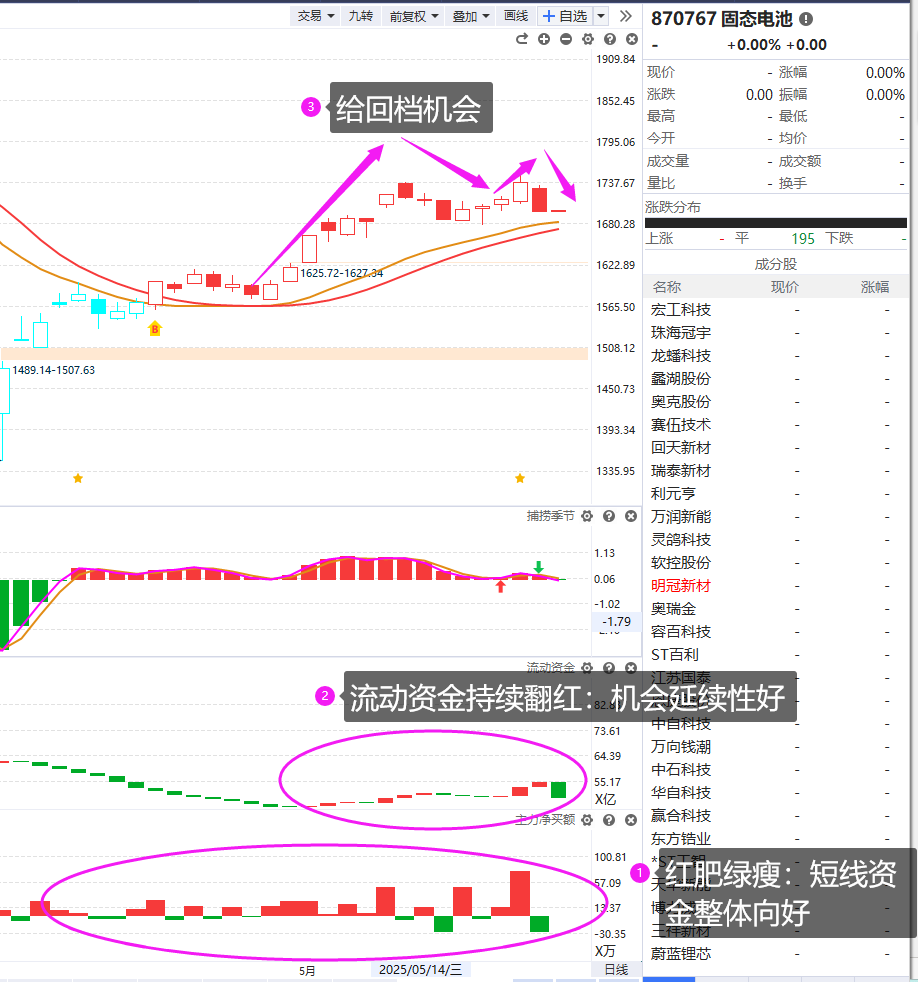 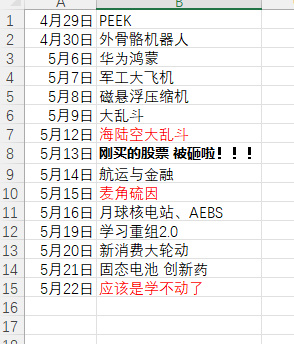 如果是突发炒作，则没有必要去追，有机会，一定会给回档机会
盘前消息看点
板块看点-龙虎
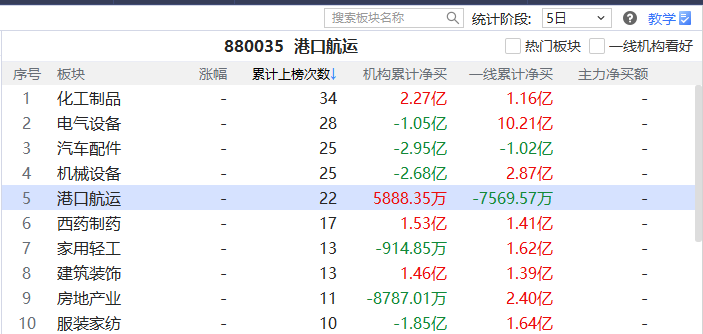 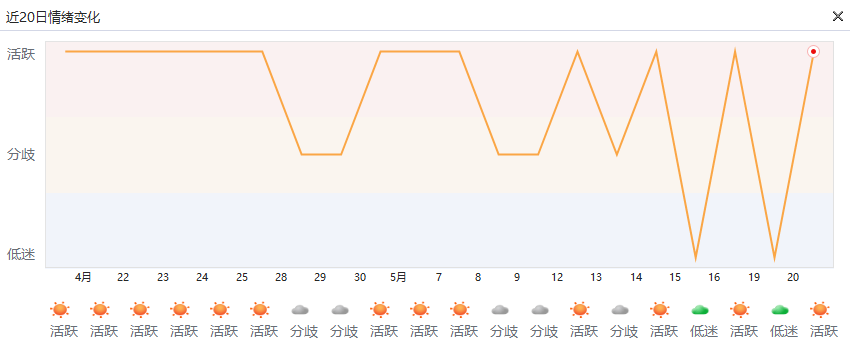 短打-席位密码-板块龙虎：龙虎累计上榜次数靠前，
游资机构扎堆炒作，易诞生超强势个股/热点
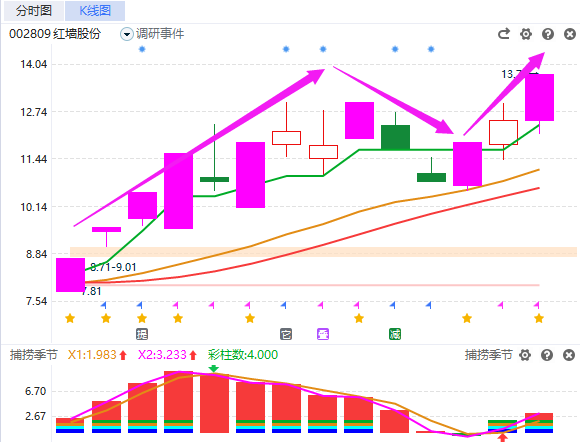 龙虎炒作情绪总体活跃，积极应用短线战法
行业：机械设备、汽车配件、港口航运、化工制品、电气设备
主题：机器人、人工智能、军工、汽车零部件、出口
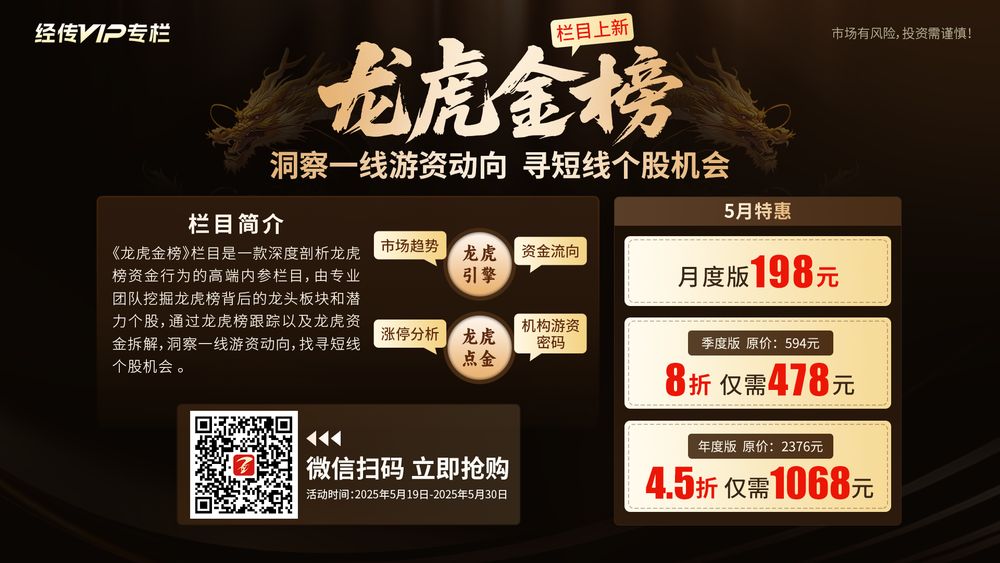 [Speaker Notes: https://neican.n8n8.cn/vip-column-h5/column-detail/6]
好好盯盘，好好选
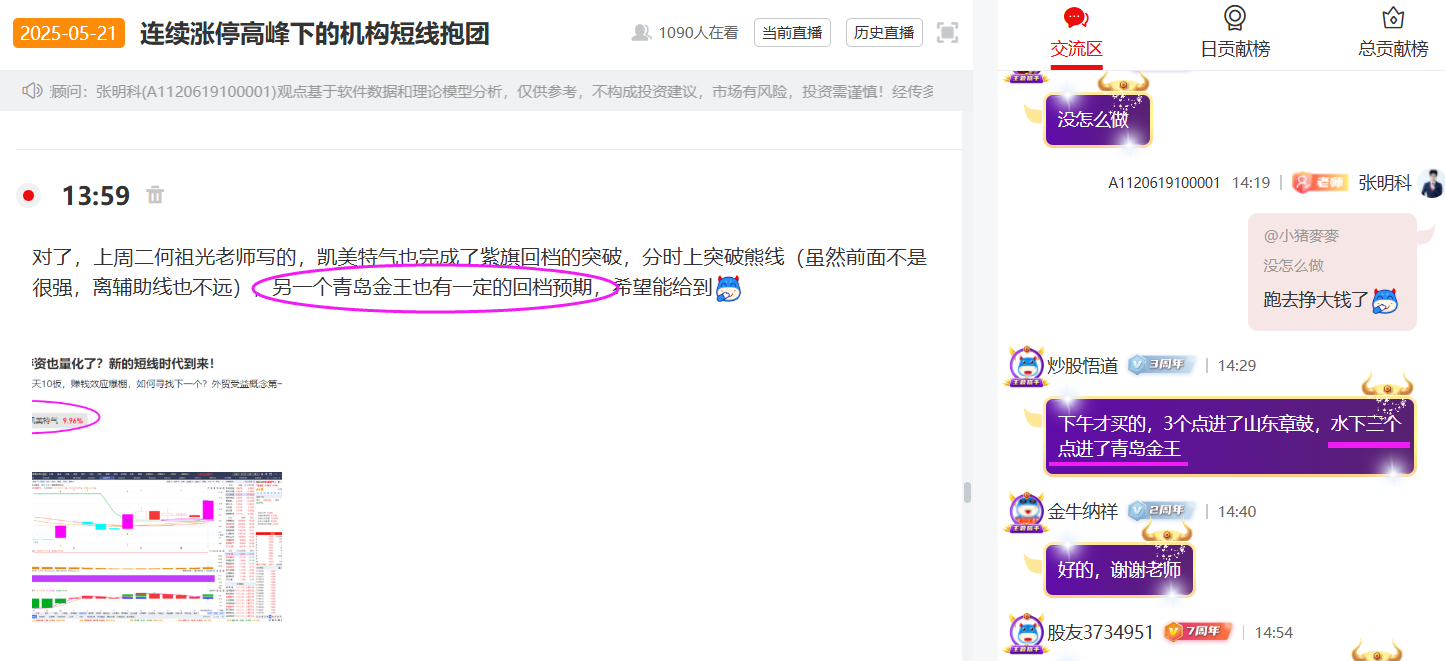 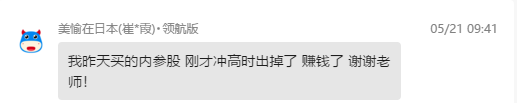 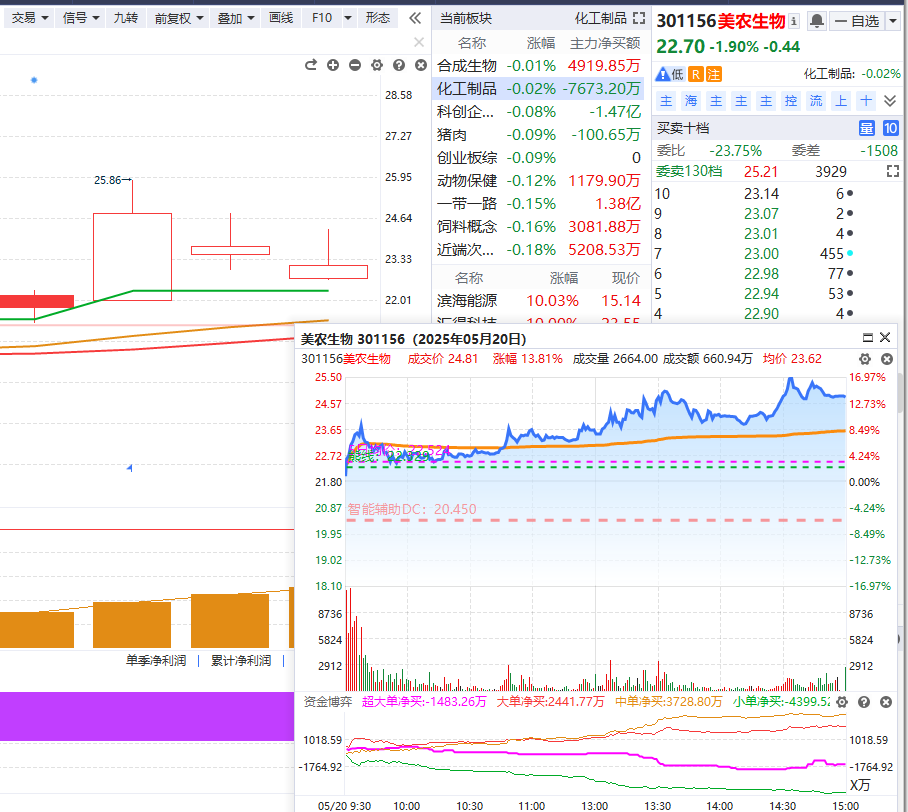 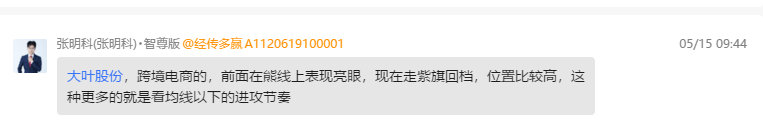 选股思路
盘中
盘后
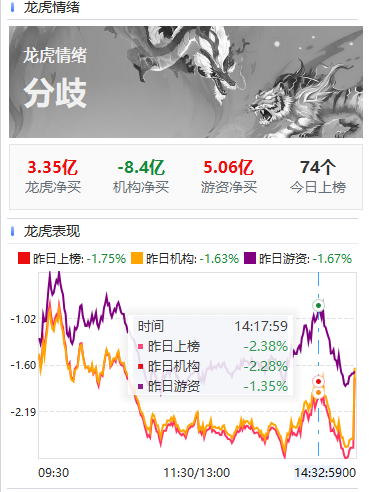 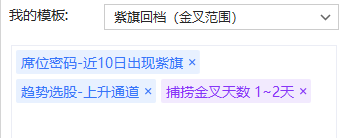 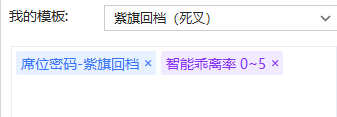 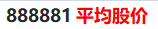 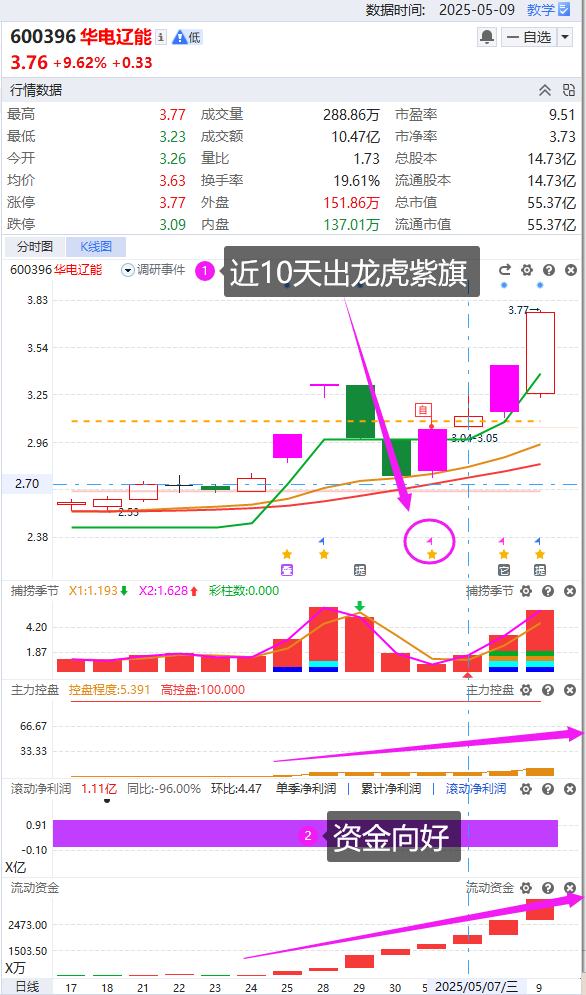 紫旗回档示意图
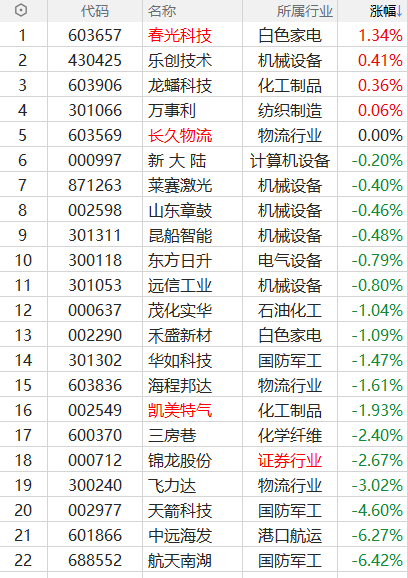 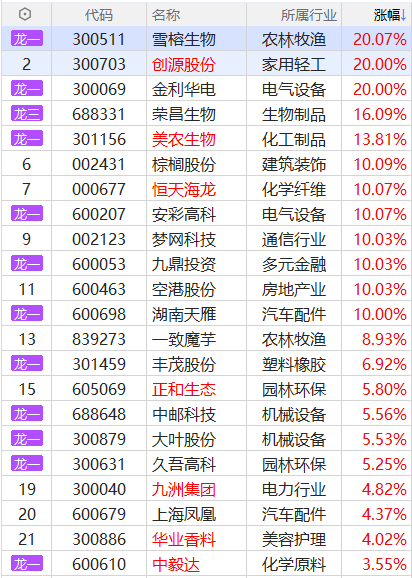 5月20
紫旗回档；10天内紫旗+死叉3天以上，等待爆发回档
圈子内容
龙虎直播
3
4
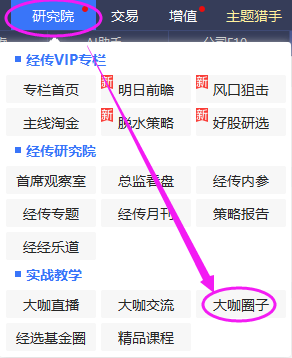 PC找圈子
1
APP找圈子
2
圈子→搜索“龙虎淘金圈”→点击圈子头像→「置顶」，下次进入不迷路
研究院→大咖圈子→搜索 “龙虎淘金圈”，点个关注不迷路
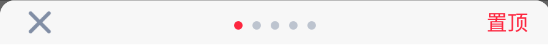 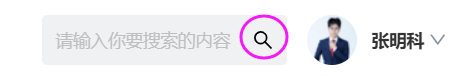 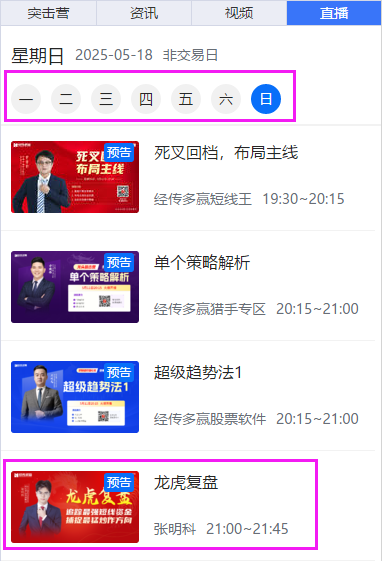 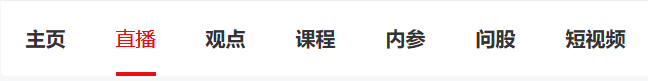 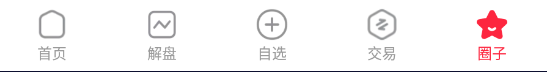 时间表
「周一」17:15~18:00
「周二」21:00~21:45
「周三」17:15~18:00
「周五」09:45~10:30
「周日」21:00~21:45
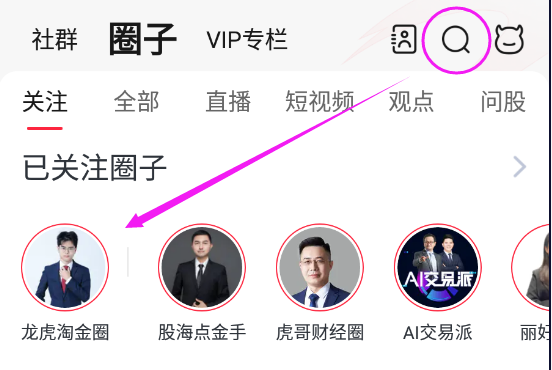 「直播」盘中图文直播，交流阵地
「观点」龙虎相关文章（置顶篇有学习指引）
「课程」直播回放、精品课程
「内参」每1~4更新，选股策略
「问股-短视频」悬赏提问；短视频学习
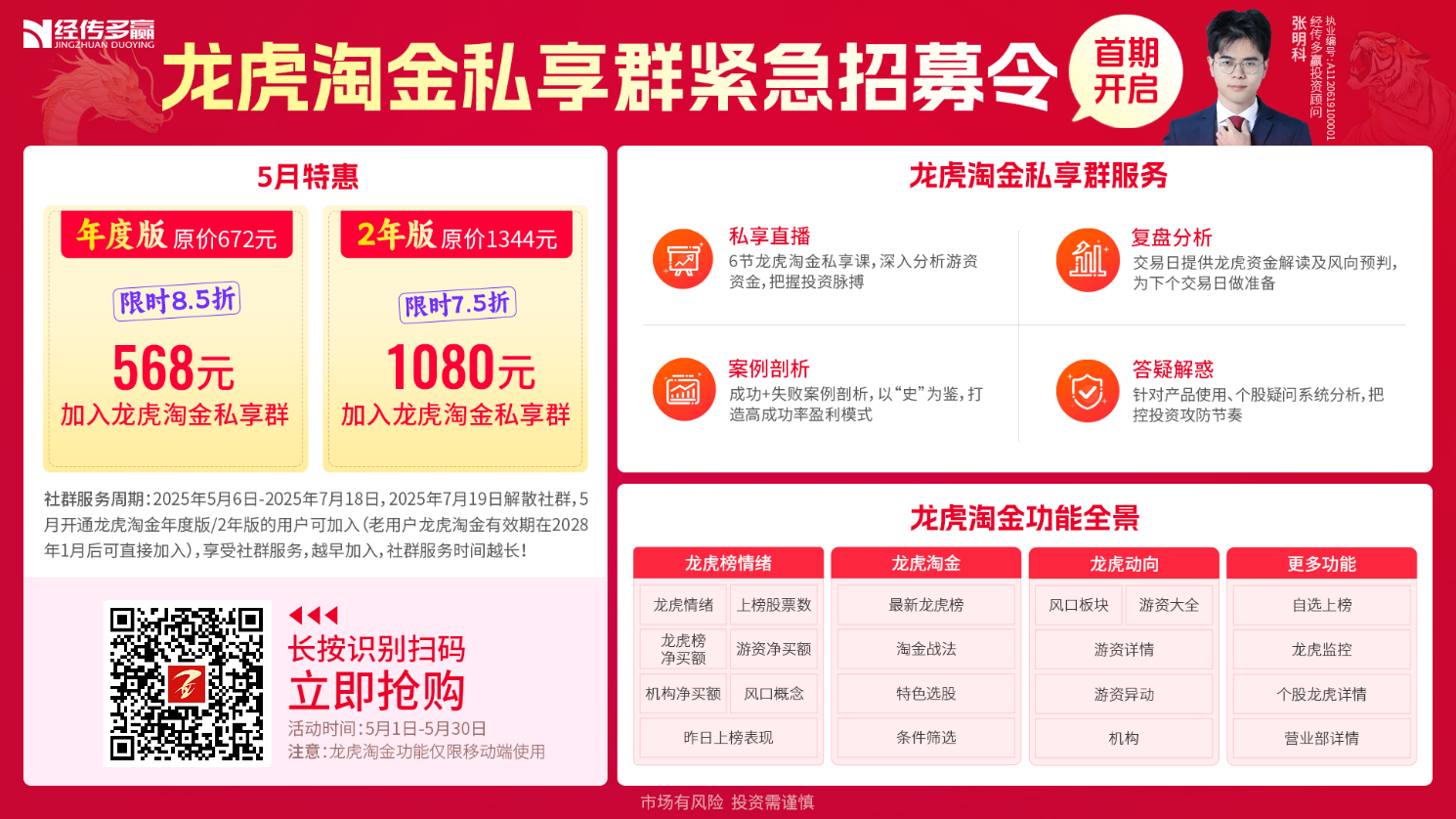 [Speaker Notes: https://a1.n8n8.cn/pc-page/lhtj?open=renewal&pageId=400000980]